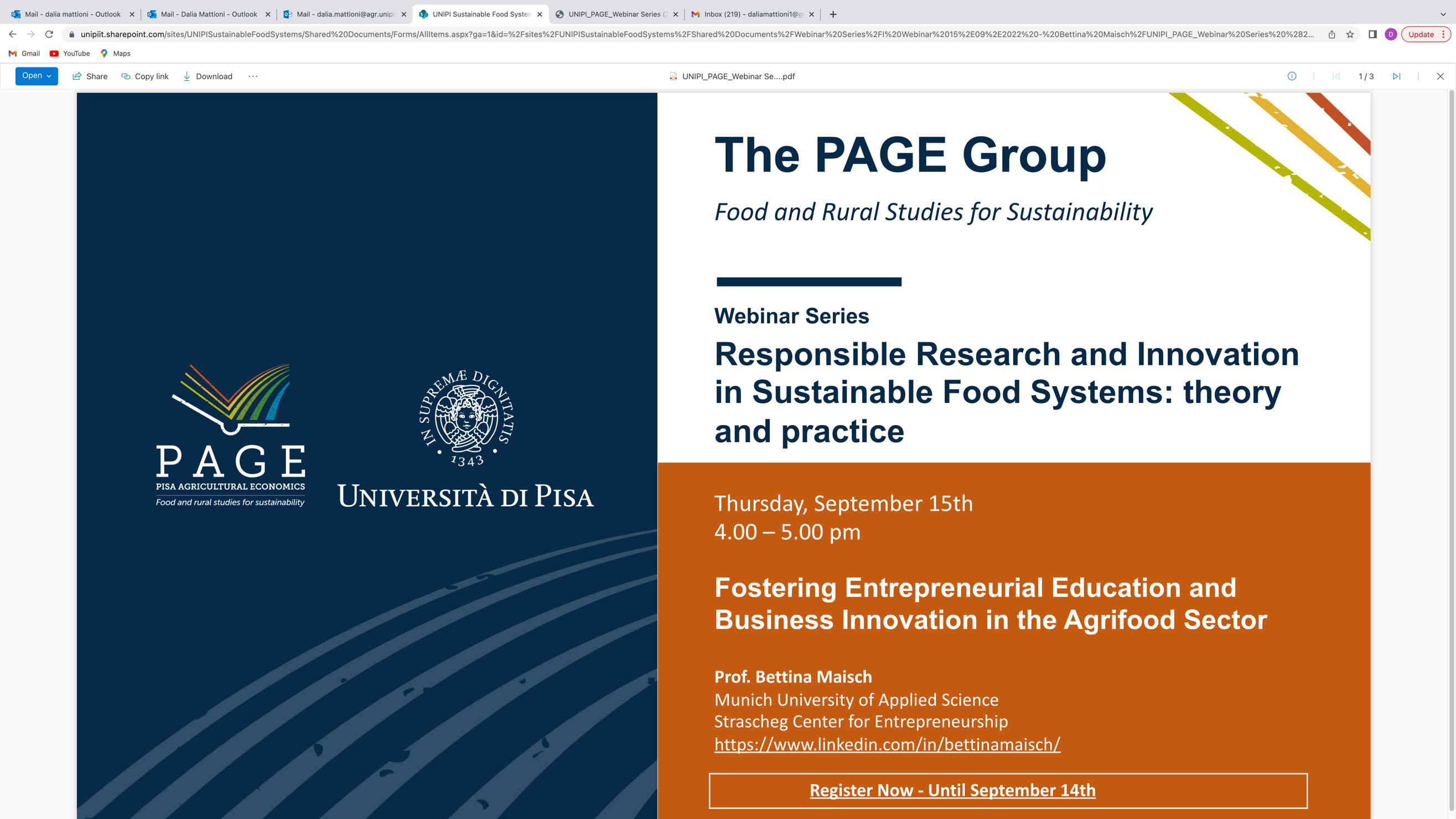 Enhancing sustainability and innovation through Geographical Indications in organic fruit breeding
International Conference on "The Role of Origin in the Sustainability of Localised Food Systems, in particular, the role of circular economy in Geographical Indications"
Parma, 21/11/2024 
Mariagiulia Mariani
Agenda
Needs and potential of the Organic Fruit Breeding sector
The role of Social Innovation: InnOBreed project
GIs as Social Innovation
Case studies
Conclusions
The context
Geographical Indications in the EU are aligning with biodiversity goals, incentivizing: 
sustainable farming practices, 
cultural practices and landscapes, 
social processes related to biodiversity management
(Bérard et al., 2008, Belletti et al., 2015; Bowen & Zapata, 2009)
Impact on biodiversity varies.
embracing agro-ecological practices, which focus on soil health, organic methods, and local adaptations
incorporating sustainability criteria that specifically address biodiversity conservation
addressing single vs. multiple varieties or techniques 
economic and power relations between stakeholders.
The goal of the presentation
… in the Organic Fruit Breeding Sector
Challenges in the Organic Fruit Breeding sector
Multitrait varieties are needed to address pest resistance, abiotic stress tolerance, and nutritional enhancement.
Cultivars tailored to organic practices and environments.
Multifunctional varieties serving multiple purposes, including landscape aesthetics and socio-economic support.
Aligning with evolving consumer preferences to ensure market demand and economic viability for farmers.
(Chable et al. 2020)
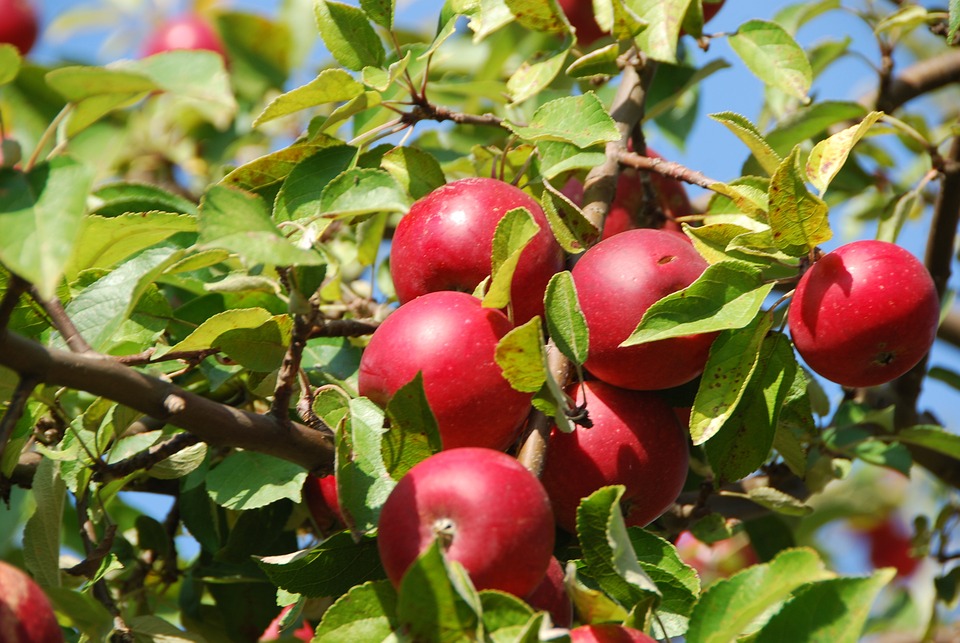 Organic Fruit Breeding: a crucial sector for system redesign
An emerging approach to innovation: Social Innovation
Moving from a discontent with innovation as we know it, and its ability to deliver just and sustainable outcomes

Needs of integrating including other processes, actors and purposes
Social Innovation in the Organic Fruit Breeding
Social innovation in the organic fruit breeding sector refers to the development of new perspectives and social practices that address social, environmental, and market challenges faced by the sector, especially by organic fruit growers, and the overall society and planet.  
It comprises a reconfiguration of social relationships based on trust, participation, and knowledge exchanges between different actors, from farmers to consumers. 
It aims to improve the well-being, empowerment, and inclusion of all stakeholders involved in the production and consumption of organic fruits while promoting social, economic, and environmental sustainability in the long term.
EU funded Horizon 2020 InnOBreed (Innovative Organic Fruit Breeding and Uses) project.

 https://innobreed.eu/
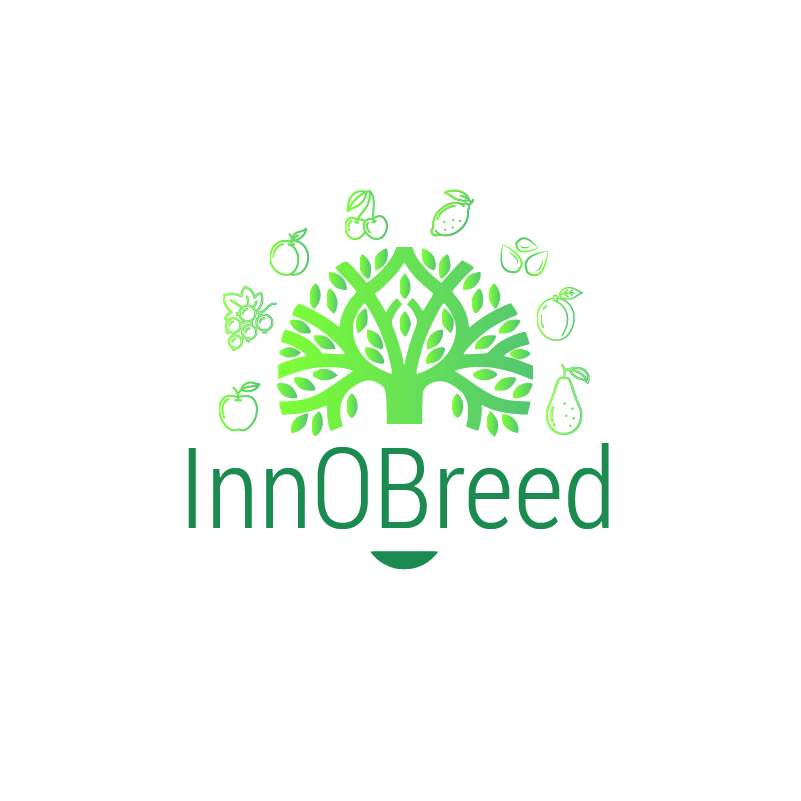 GIs as Social Innovations in the Organic Fruit Breeding
addressing specific social needs and generating solutions within rural communities, promoting rural development, community empowerment, and biodiversity conservation. 
foster local collaboration between producers, consumers, and researchers
lead to innovative strategies for conserving biodiversity at the local level, e.g.  participatory breeding programs, the development of new production techniques, and governance models that prioritize sustainability.
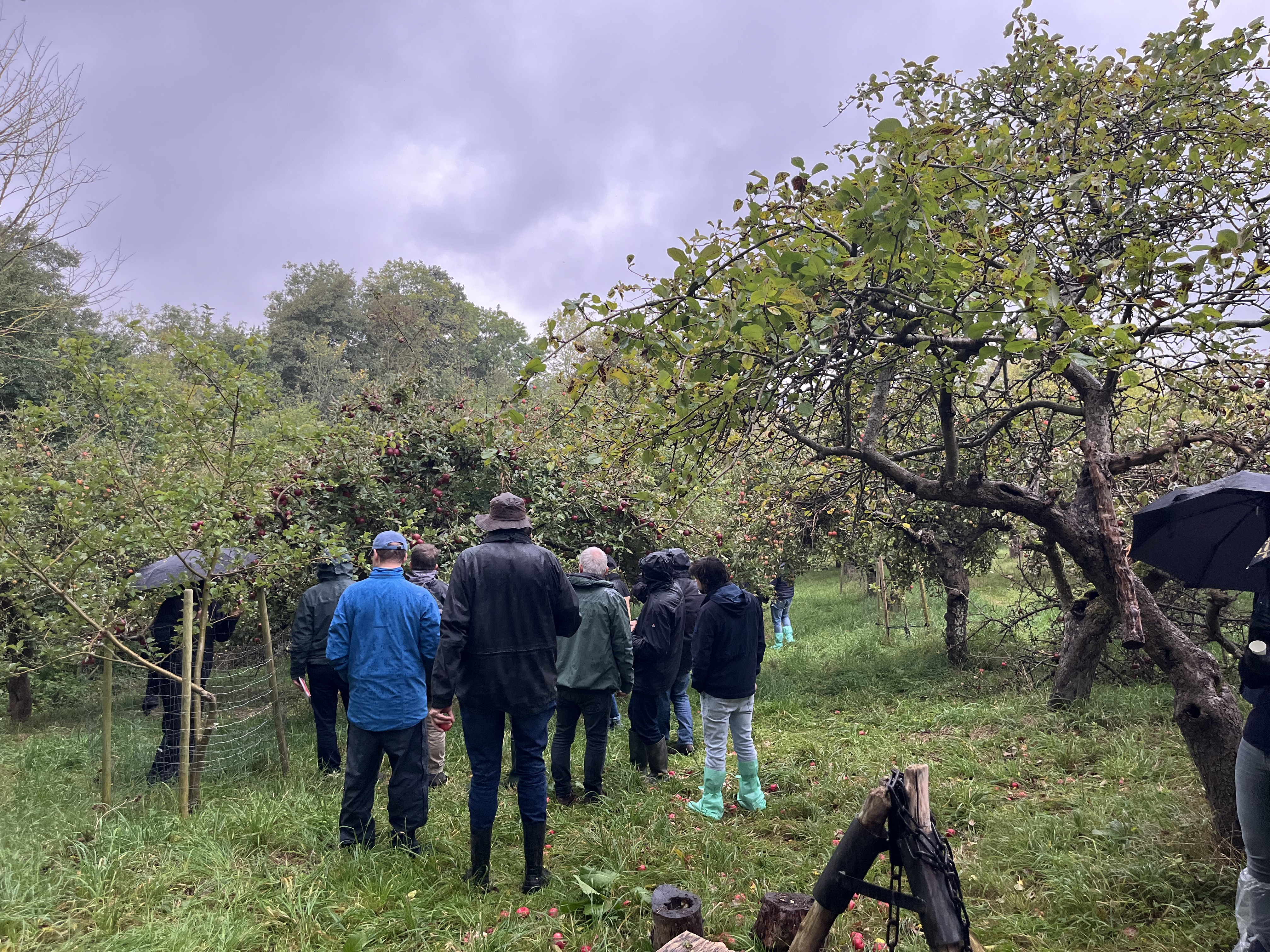 Cases: PDO Sidra de Asturias (Spain)
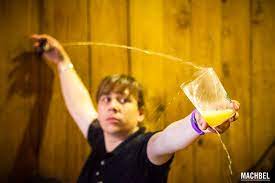 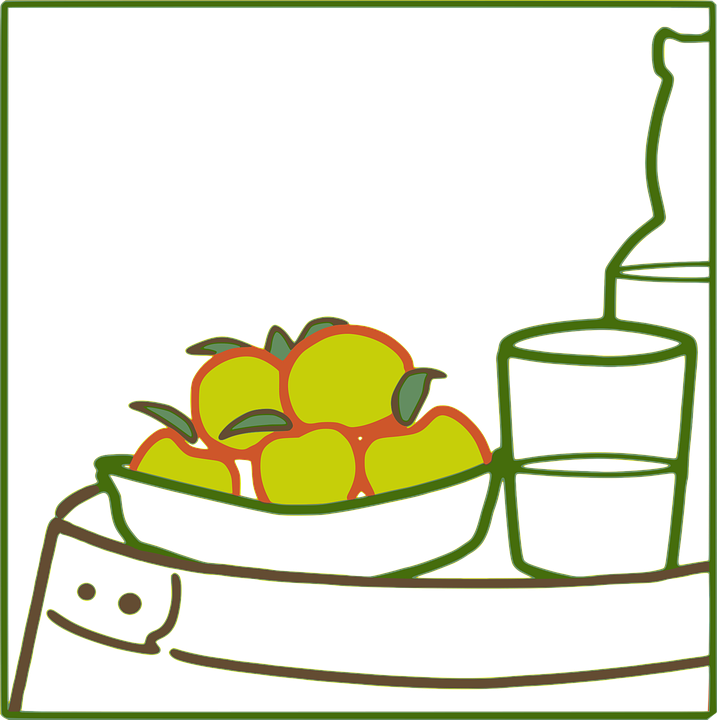 A PDO for Asturian cider that involves over 70 traditional apple varieties, managed through a public-private partnership that fosters collaboration and biodiversity conservation.
Cases: PDO Susina di Dro (Italy)
A participatory initiative focused on improving the local plum variety through genetic and sanitary selection, ensuring high-quality nursery materials while involving a wide range of stakeholders.
Governance-Focused SI in OFB
Aligns with policies on organic certification and biodiversity.  
Uses "quality schemes" for financial incentives and collaboration.  
Focuses on collaborative breeding of local varieties.  
Meets policy requirements and seizes market opportunities.
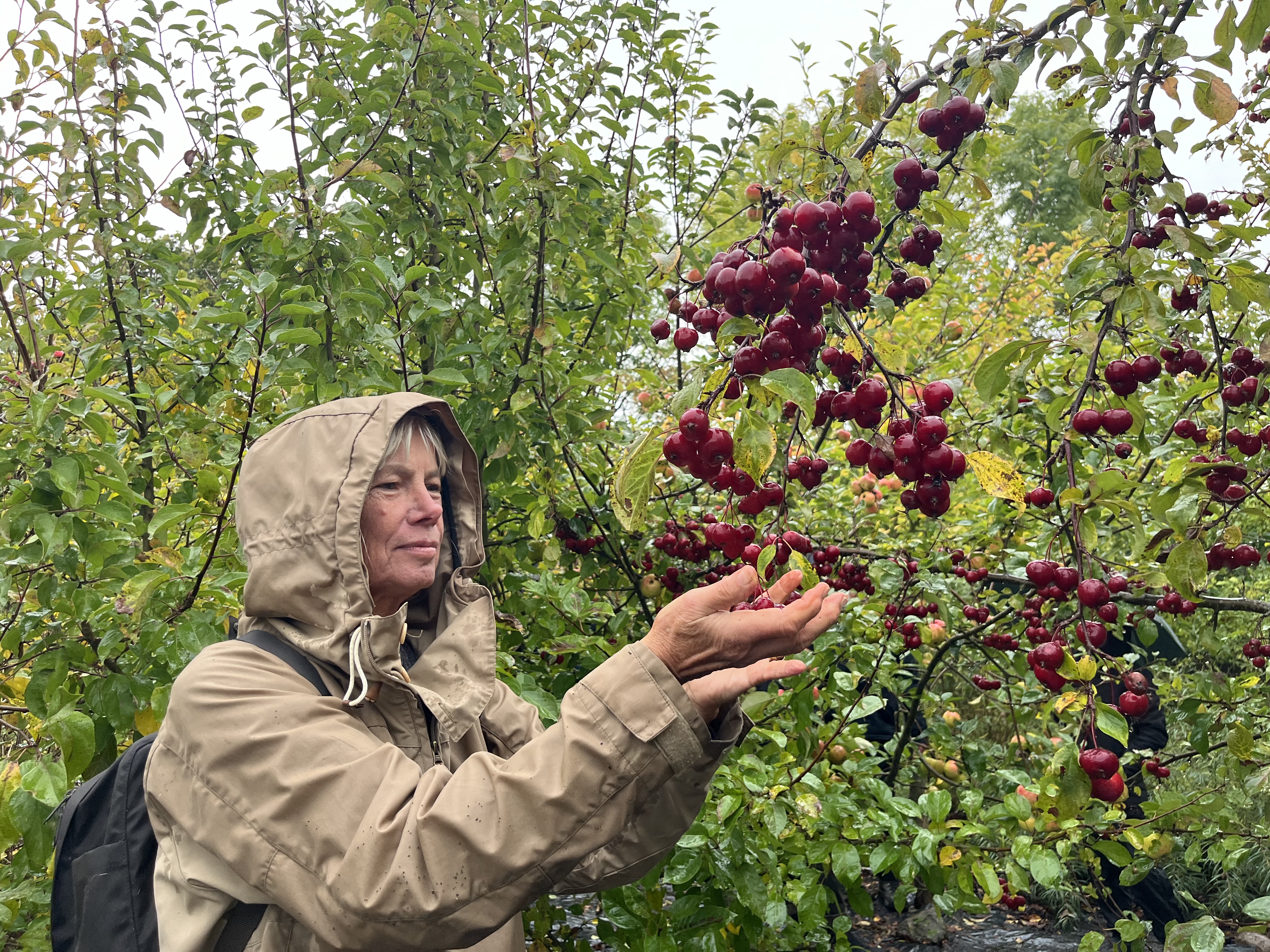 Conclusions: which elements for transformation?
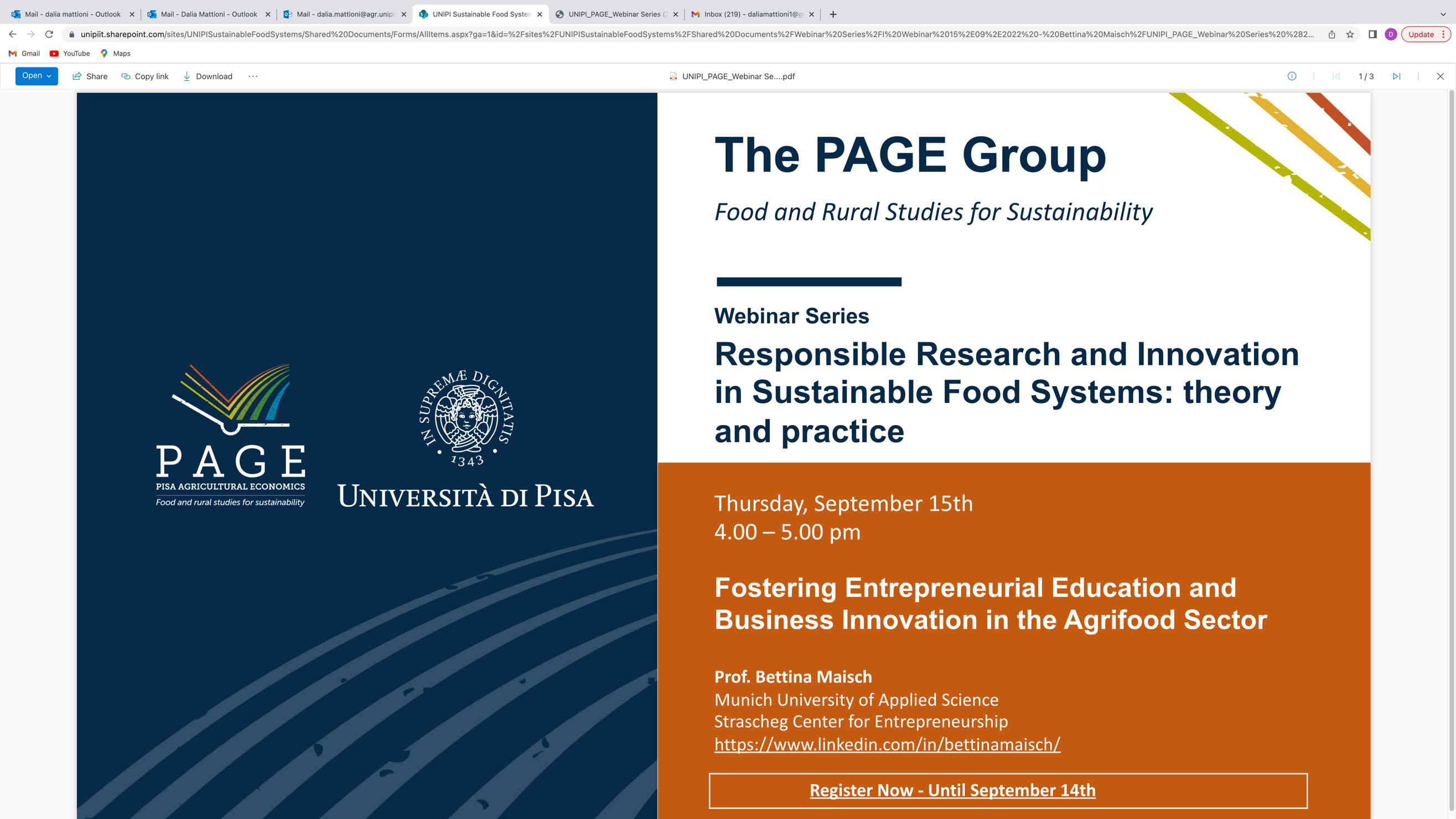 Thanks for your attention!
Mariagiulia Mariani
mariagiulia.mariani@agr.unipi.it